Figure 1. Experimental tasks. Schematic depiction of the sequence of events in a representative trial of A (on the ...
Cereb Cortex, Volume 18, Issue 4, April 2008, Pages 740–751, https://doi.org/10.1093/cercor/bhm110
The content of this slide may be subject to copyright: please see the slide notes for details.
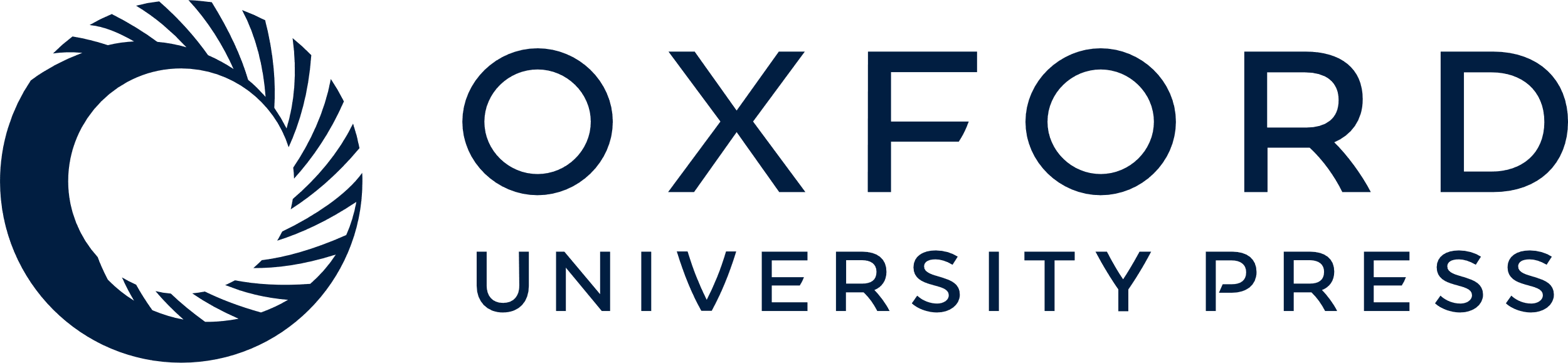 [Speaker Notes: Figure 1. Experimental tasks. Schematic depiction of the sequence of events in a representative trial of A (on the left) and F (on the right) tasks. The numbers reported in the superior and left portion of each image represent the duration of the corresponding event and were not shown to the participants.


Unless provided in the caption above, the following copyright applies to the content of this slide: © The Author 2007. Published by Oxford University Press. All rights reserved. For permissions, please e-mail: journals.permissions@oxfordjournals.org]